ОТКРЫТЫЙ БЮДЖЕТ 
для граждан на основании 
проекта решения 
«Об исполнении бюджета 
Чагодощенского муниципального района за 2022 год»
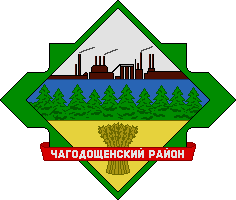 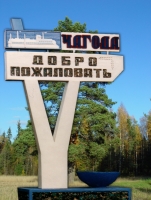 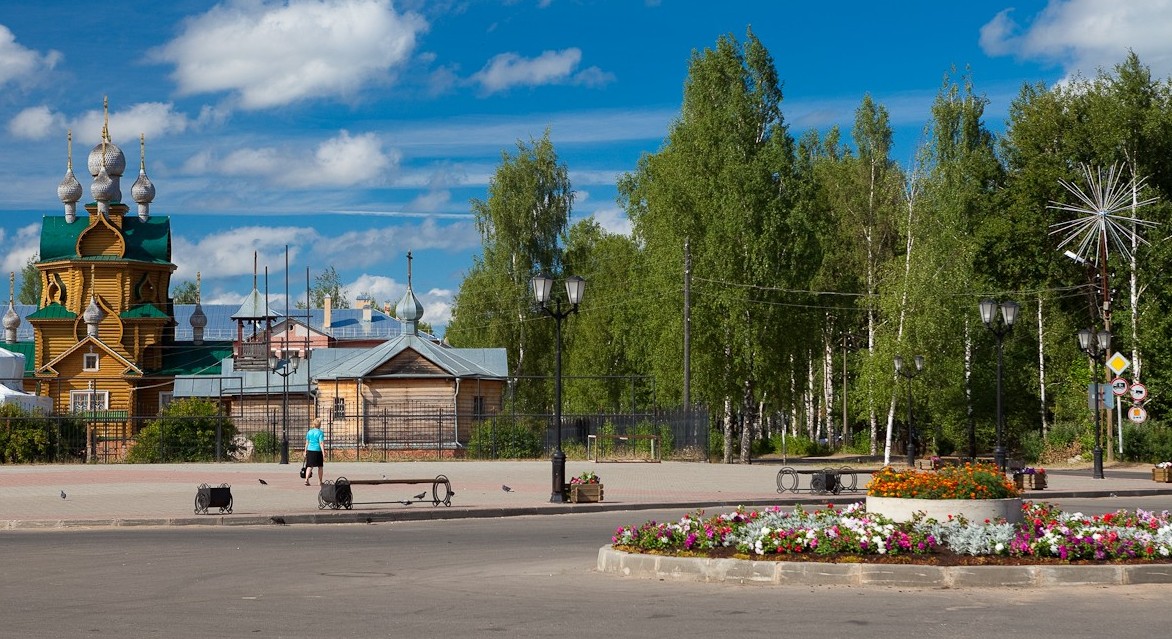 Руководитель 
финансового управления района 
Киселёва А.М.
Что такое БЮДЖЕТ?
БЮДЖЕТ (от старонормандского bougette – кошелёк, сумка, мешок с деньгами) - это форма образования и расходования денежных средств, предназначенных для финансового обеспечения задач и функций государства и местного самоуправления. 


БЮДЖЕТ ДЛЯ ГРАЖДАН – это документ (аналитический материал), разрабатываемый и публикуемый в открытом доступе, 
      предназначенный для жителей, не обладающих 
      специальными знаниями в сфере бюджетного 
      законодательства, который в доступной форме 
      знакомит с основными целями и приоритетными 
      направлениями, с характеристиками бюджета и 
      результатами его исполнения.
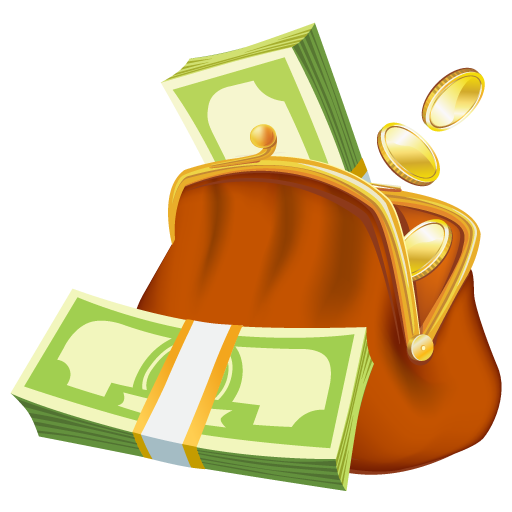 Поступающие в бюджет 
денежные средства –
ДОХОДЫ БЮДЖЕТА
Выплачиваемые из бюджета
денежные средства –
РАСХОДЫ  БЮДЖЕТА
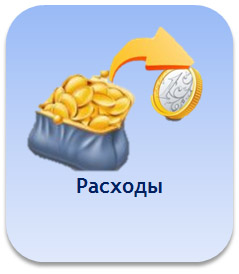 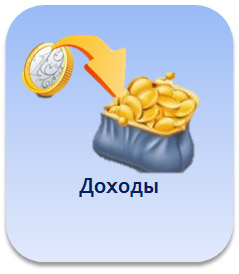 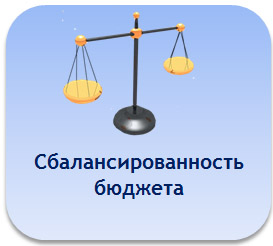 Сбалансированность бюджета – основополагающий принцип формирования и исполнения бюджета. Он заключается в том что объем расходов должен соответствовать объему доходов.

Если  расходы  бюджета  превышают  доходы, то бюджет формируется с ДЕФИЦИТом. При  дефицитном  бюджете  растет долг и (или) снижаются остатки.

Превышение доходов над расходами образует ПРОФИЦИТ. 
При профицитном бюджете снижается долг и (или) растут остатки.
Основные показатели социально-экономического развития Чагодощенского муниципального района
Этапы бюджетного процесса
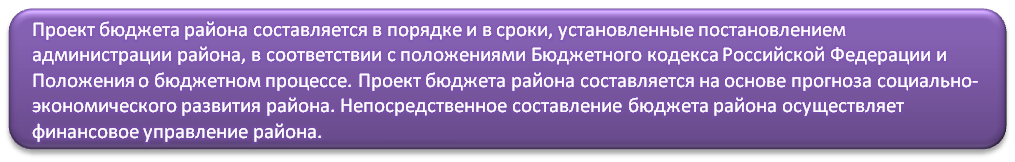 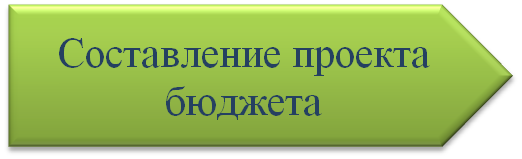 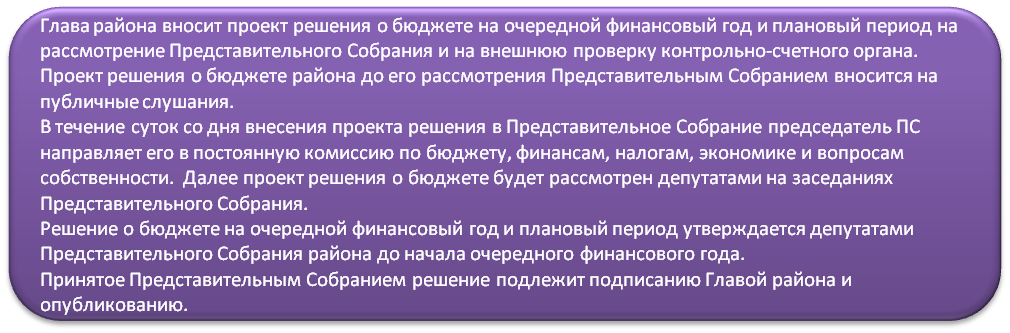 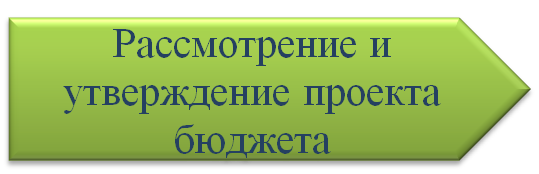 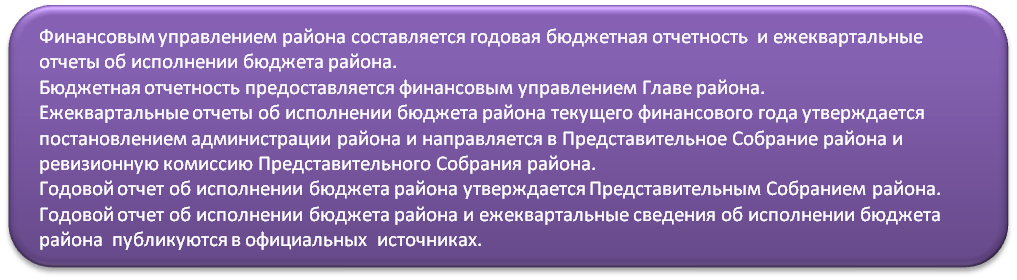 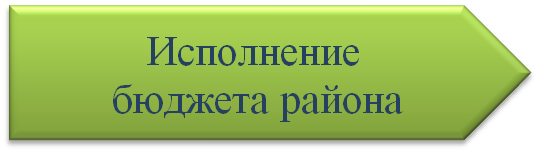 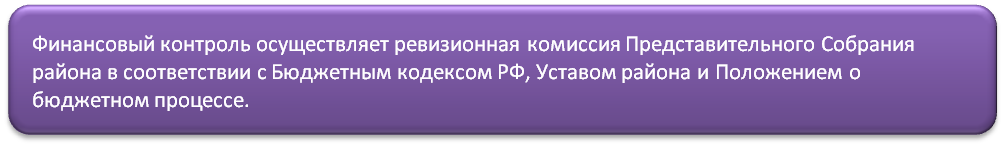 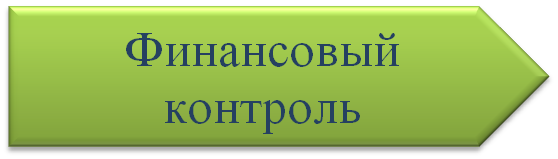 Основные параметры исполнения бюджета Чагодощенского муниципального района за 2021-2022 гг., (тыс. руб.)
ДОХОДЫ БЮДЖЕТА
Доходы бюджета – это денежные средства, поступающие в безвозмездном и безвозвратном порядке соответствии с законодательством РФ.
Доходы бюджета
Налоговые доходы – поступления в бюджет от уплаты налогов, установленных Налоговым законодательством РФ
Неналоговые доходы –  поступления от уплаты пошлин и сборов, установленных законодательством РФ и штрафов за нарушение законодательства
Безвозмездные поступления –  финансовая помощь из бюджетов других уровней (межбюджетные трансферты)
Доходы бюджетаЧагодощенского муниципального района по доходам за 2021-2022 гг. (тыс. руб.)
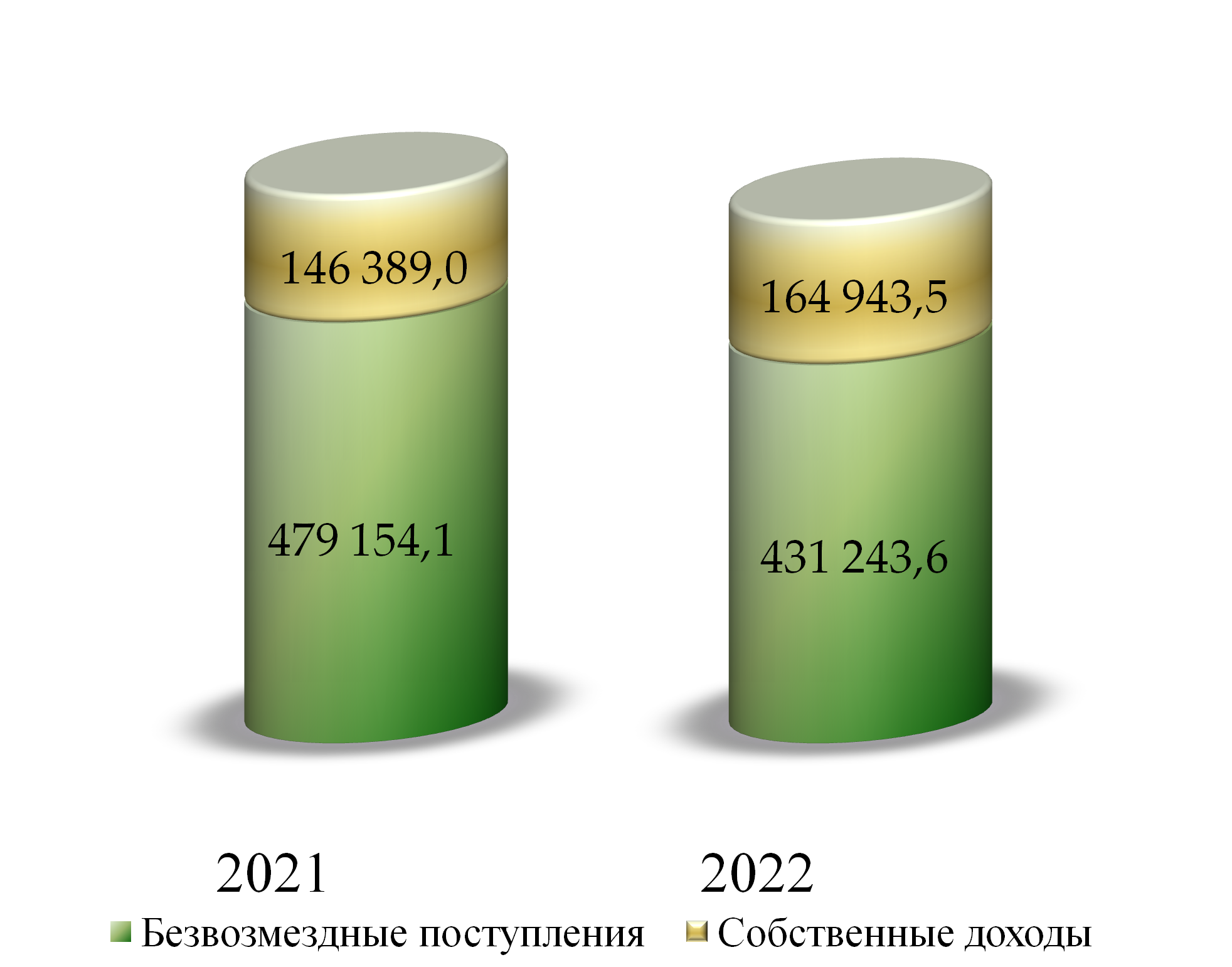 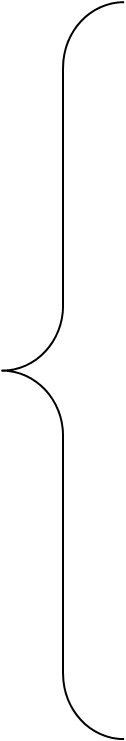 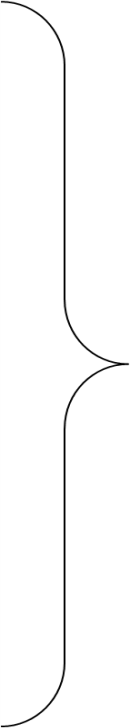 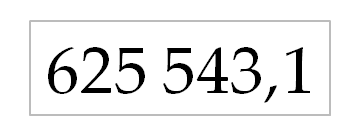 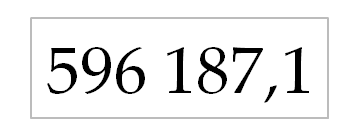 Структура собственных доходов Чагодощенского муниципального района 2021-2022 гг.
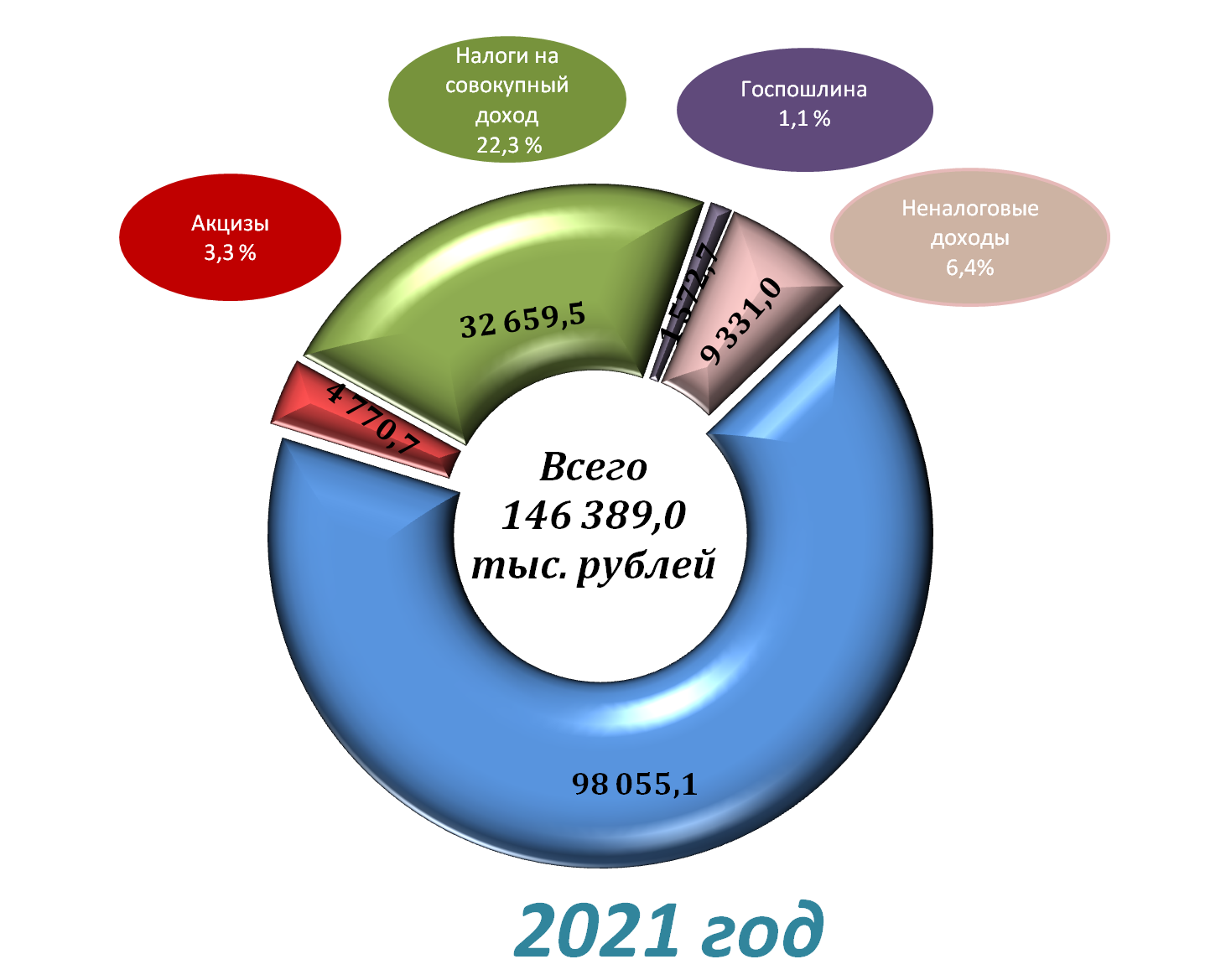 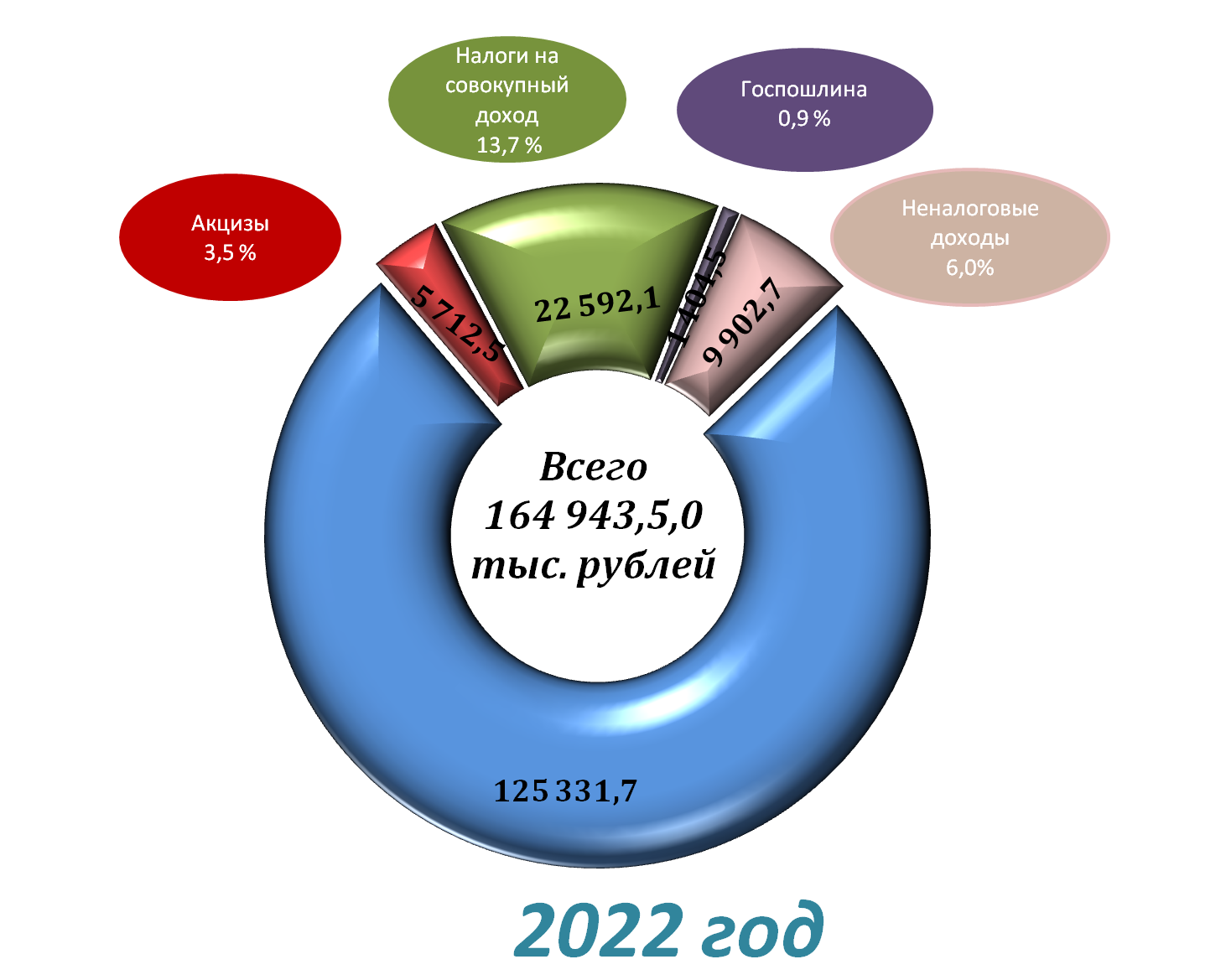 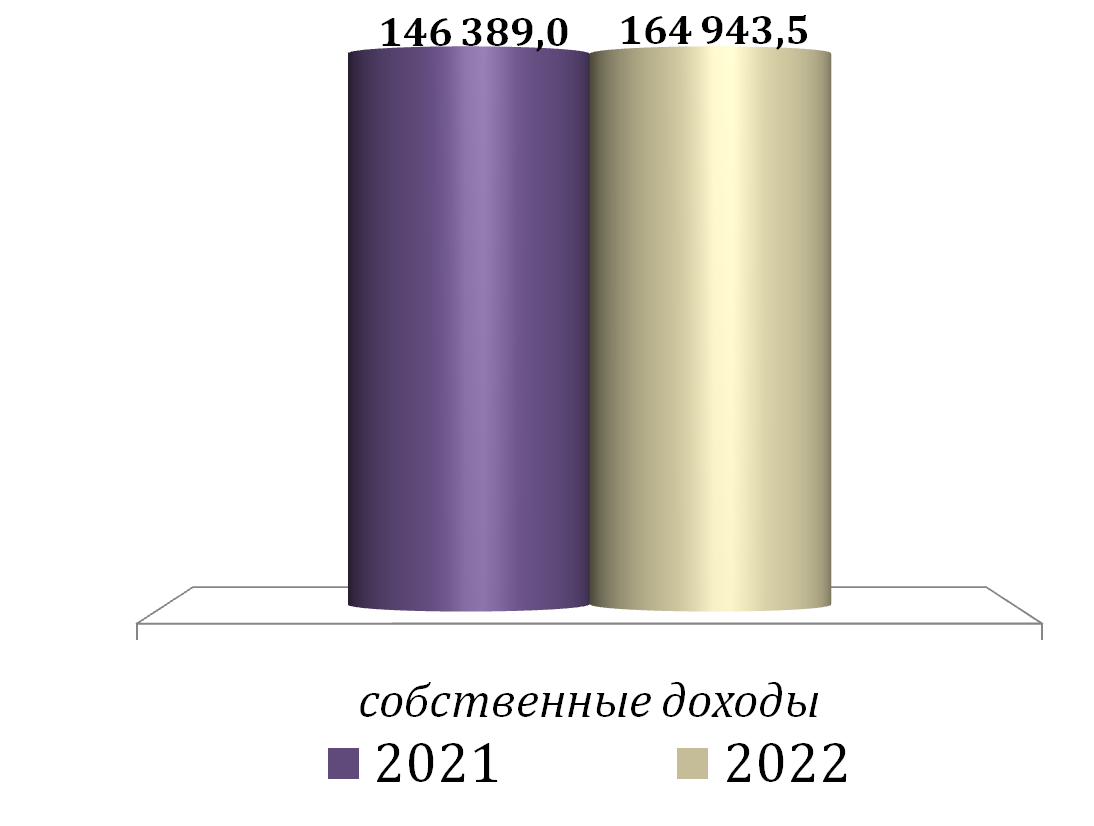 Безвозмездные поступления за 2021-2022 гг. (тыс. руб.)
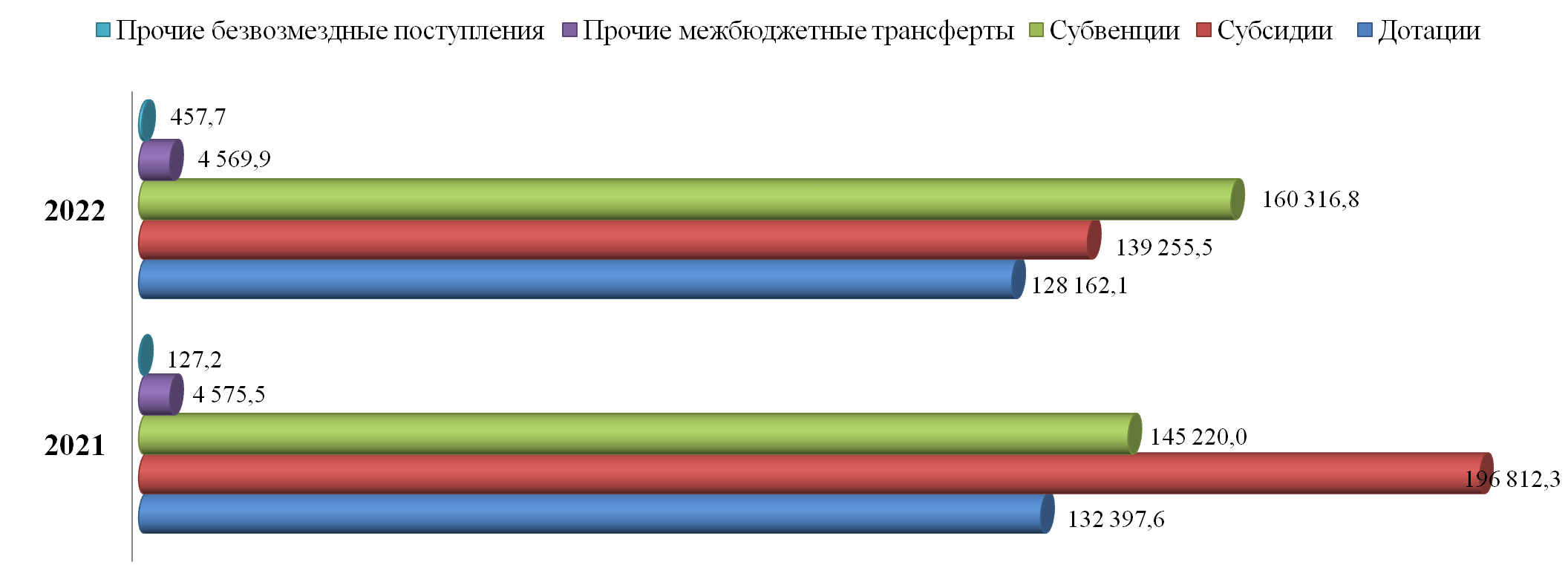 Расходы бюджета Чагодощенского муниципального района на общегосударственные вопросы за 2022 год (тыс.руб)
Расходы бюджета Чагодощенского муниципального района на национальную безопасность и правоохранительную деятельность за 2022 год
Расходы бюджета Чагодощенского муниципального района по отрасли «Национальная экономика» за 2022 год (тыс. руб.)
Расходы бюджета Чагодощенского муниципального района на жилищно-коммунальное хозяйство в 2022 году (тыс. руб.)
Продолжение таблицы
Расходы бюджета Чагодощенского муниципального района     на охрану окружающей среды в 2022 году (тыс. руб.)
Расходы бюджета Чагодощенского муниципального района на отрасль "Образование" в 2022 году (тыс. руб.)
Продолжение таблицы
Продолжение таблицы
Расходы бюджета Чагодощенского муниципального района на культуру и кинематографию в 2022 году (тыс. руб.)
Расходы бюджета Чагодощенского муниципального района на здравоохранение за 2022 год (тыс.руб.)
Расходы бюджета Чагодощенского муниципального района на социальное обеспечение за 2022 год (тыс. руб.)
Продолжение таблицы
Расходы бюджета Чагодощенского муниципального района на физическую культуру и спорт за 2022 год (тыс. руб.)
Межбюджетные трансферты, передаваемые с уровня района на уровень сельских поселений в 2022 году (тыс. руб.)
Сведения о расходах  бюджета  Чагодощенского муниципального района по муниципальным  программам за 2022 год (тыс. руб.)
Продолжение таблицы
Расходы бюджета района на реализацию НАЦИОНАЛЬНЫХ ПРОЕКТОВ
Продолжение таблицы
Структура муниципального долга района
Предельный объем муниципального долга соответствует требованию пункта 3 статьи 107 Бюджетного Кодекса Российской Федерации. 
Верхний предел муниципального долга ,в том числе верхний предел долга по муниципальным гарантиям соответствует требованию установленному пунктом 6 статьи 107 Бюджетного Кодекса Российской Федерации.
Контактная информация
«БЮДЖЕТ ДЛЯ ГРАЖДАН»
подготовлен финансовым управлением
Чагодощенского муниципального района
Адрес: 162 400 Вологодская обл., п. Чагода,   
              ул.  Стекольщиков, д. 3
Телефон: 8 (817-41) 2-11-97
Е-mail: 22finupr22@rambler.ru